Good Recording & Defensible Decision Making in ASP
Johannah Lamont
Introductions
Name
Job Role
Job Location
Client Group
Your objectives for today
Learning Outcomes
By the end of the event, delegates will be able to;
Understand the concept of defensible decision making and how it differs from decision making.
Recognise the impact of defensible decision making within the ASP process.
Understand how Adult Concern Referrals impact on defensible decision making.
Understand the impact of Practice Windom in defensible decision making.
State how professional curiosity supports the defensible decision-making process.
Recognise the benefit of the decision-making framework.
State the importance of effective supervision within the defensible decision-making process.
Recognise the impact of good recording within the ASP process.
Understand the principles & practice implication of good recording.
By the end….
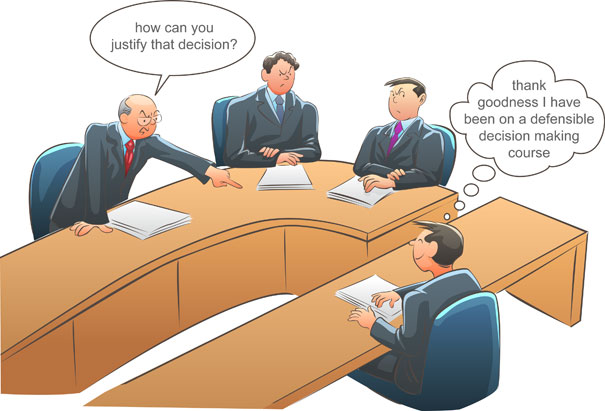 Defensible Decision-Making..
Defensible decision making – this means recording a clear rationale for all the decisions made and the discussions that led to the decisions, including reference to relevant legislation such as the Adult Support & Protection (Scotland) 2007 Act or Adults with Incapacity (Scotland) 2022 Act
[Speaker Notes: ‘Providing a clear rationale based on legislation, policy, models of practice or recognised tools utilised to come to an informed decision……..Accurate, timely, concise, specific, appropriate recording will support your decision making and provide justification for actions taken’.

(Source County Durham – Safeguarding Adults Inter-agency Partnership]
Defensible Decision Making..
A defensible decision is when all reasonable steps have been taken to avoid harm.  Reliable assessment tools have been utilised, and information collected has been thoroughly evaluated.
[Speaker Notes: Facilitator Notes]
Your Decisions..
In practice should withstand ‘hindsight scrutiny’ should something go wrong.
The same old dilemma….
Analytical 
v
Intuitive
[Speaker Notes: Current research will say, that social workers, in the absence of complete information will rely highly on their intuition.

What is key here, is both approaches have a role to play.

PHD Student Research
4 days out, 1 day with paperwork (old days)
1 day out, 4 days of paperwork (current situation)]
Getting the Facts
What are the relevant facts?
What information is not known?
Can I learn more about the situation?
Do I know enough to make a decision?
Who has an important stake in the outcome?
Are some concerns more important than others?
What evidence have I gathered that supports the facts?
Evaluate Alternative Actions
Which option will do the most good, and result in the least harm?
Which option best supports the rights of the adult (benefit / least restrictive)
Which option treats the adult equally?
Adult Support & Protection
The role of Defensible Decision Making in the process of Adult Support & Protection
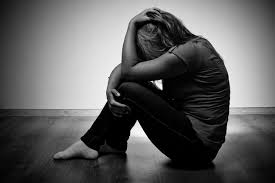 Principles of the Act
Intervention must:
      provide benefit to the adult;
be least restrictive to the adult’s freedom;

And, if relevant, have regard to:

the wishes and feelings of the adult;
any views of the adult’s nearest relative, primary carer, guardian, attorney or    other person, who has an interest in the adult’s well-being or property;
the importance of the adult participating as fully as possible and providing  them with such information and support to enable them to participate;
ensuring the adult is not be treated less favourably than any other adults in a  comparable situation; and 
the adult’s abilities, background and characteristics.
3 Point Criteria
Adults, aged 16 or over, who:

Are unable to safeguard their own well-being, property, rights or other interests.

Are at risk of harm

Because they are affected by disability, mental disorder, illness or physical or mental infirmity, are more vulnerable to being harmed than adults who are not so affected.
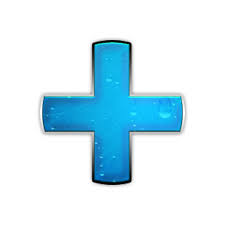 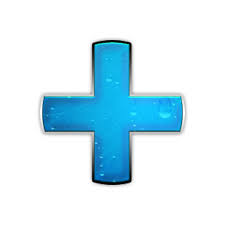 [Speaker Notes: Facilitator’s Notes
‘Unable’ is not further defined in the Act or guidance, but is defined in the Oxford
English Dictionary as ‘Lacking the skill, means or opportunity to do something’. A distinction should therefore be drawn between an adult who lacks these skills
and is unable to safeguard themselves, and one who is deemed to have the skill, means or opportunity to keep themselves safe, but chooses not to do so. An inability to safeguard oneself is not the same as an adult not having capacity.  

An adult may be considered unwilling rather than unable to safeguard themselves and so may not be considered an adult at risk. No diagnosis is required for an Adult to be deemed at Risk ‘physical or mental infirmity’
Problematic Alcohol Use: Similarly, vulnerability or a lack of ability to safeguard, which is due to temporary problematic alcohol or drug use, would not by itself result in an individual being considered an “adult at risk”. Adults have the right to make choices and decisions about their lives, including the use of alcohol and drugs, even if that means they choose to remain in situations or indulge in behaviour which others consider
inappropriate. Without any additional vulnerability, such as an illness or disability, adult protection intervention would not normally be appropriate.  The ongoing problematic use of drugs or alcohol may take place alongside (and on occasions contribute to) a physical or mental illness, mental
disorder or a condition such as alcohol related brain damage. If this is the case an adult may be considered an “adult at risk”. It must be stressed, however, that
it is the co-existing illness, disability or frailty, which would trigger adult protection considerations, rather than the substance use itself.

A number of diagnoses are problematic when alcohol or drug use are regular features of an adult’s presentation, but in each case multi-agency inquiries should be made to gather as much information as possible about an adult’s condition. In addition, because an adult’s underlying condition may deteriorate with ongoing alcohol or drug use, inquiries should be made each time an adult protection referral is made and no assumption should be made about the adult’s
condition on the information gathered during a previous inquiry]
Inability to Safeguard…
In assessing inability to safeguard, consideration should be given to these 3 areas:

Skills
Means 
Opportunity
[Speaker Notes: Facilitator’s Information
It is important when assessing someone’s ability to safeguard themselves, that it is broken down into 3 distinct areas.
Skills
Means
Opportunity]
SKILLS
More than just cognitive capacity: and they might include the ability to
Concentrate
Think things through
Resist the undue influence of others
Self-Awareness about how the adult’s history, relationship and identity might influence choices and actions
Source: Mackay, K – Choosing to Live with Harm
[Speaker Notes: Facilitator’s Information 
Skills
This goes beyond a person’s cognitive capacity, we should focus on their ability to concentrate, think things through and resist the influence of others.  We must think about each situation individually and not look at the whole scenario of protection.  Someone living with Domestic Abuse, may be generally able to protect themself from harm, but due to undue influence and fear, may not be able to do it from this one abuser.

SELF AWARENESS
In self-neglect cases there are links to early life experiences and social isolation
Long Term substance use we should think of this as a coping device for early childhood trauma]
MEANS
Extends beyond available information, advice & services
Personal Resources
Confidence
Strength of character
Resilience
Sources of Support
Neighbours, friends, family
Community groups:  are they known about, accessible?
GP, nurses shop staff
Source: Mackay, K – Choosing to Live with Harm
[Speaker Notes: Facilitators Information
The point of this is to highlight that some of us are much ‘richer’ in personal resources.  Not money, but in sources of support.  This can be more difficult for those who live in rural areas, by means of getting effective support, and can have an impact on the adult being able to safeguard.

Reference to the Angus P19 case, who passed away in dire circumstances.  The adult had family, and contact with his family, but they never visited his living environment.]
OPPORTUNITY
Dictionary Definition:  as a favourable occasion or a good chance
In some ways it overlaps with means
Also speaks to the more hidden psychological aspects
A belief that change for the better is possible
That they are worth the effort
They trust someone enough to believe they will walk alongside them in an uncertain path
People can have the most irrational fears but cannot name them or overcome them as they are bound up in self-preservation.
Source: Mackay, K – Choosing to Live with Harm
[Speaker Notes: Facilitator’s Information
‘It’s a lifestyle Choice’ – often recorded for those self-neglecting / self-harming / hoarding, however have we given though to these areas.  Does the person believe change for the better is possible, and they are worth the effort?  What has impacted on their ability to safeguard.  Why are we saying ‘Lifestyle Choice’ is it because we do not know what to do?  We have to examine, why someone choses to do this.  We need to look art choice, what choices have the ever had, and work from there.]
3-Point Test Exercise
Sexual Harm
Psychological Harm
Financial Harm
Revised Code of Practice 2022
Who does what and what is it now called!
Duty to Inquire (without investigative powers) – Non-Council Officer
Desk top inquiry only
Consideration of other relevant materials
Consultation with other agencies
Make a decision if the adult meets the 3-Point Criteria
Record ASP Actions on CareFirst
Completion of AP1 document on CareFirst
20
[Speaker Notes: Facilitator Notes
Desk Top Inquiries
 
An inquiry can be undertaken by a non council officer only as far as this includes a desk top inquiry i.e., collation and consideration of relevant materials such as previous records or consulting other agencies. 
 
For most cases, a visit is likely to be required.
 
In some cases, the desk top inquiry will be enough to determine whether they are at risk of harm. 
If desktop inquiries cannot establish whether an adult is at risk of harm, and further steps need to be taken by progressing to inquiry using investigatory powers (and therefore, when specific actions need to be taken such as a visit and direct contact with the adult for interview or medical examination, or for the examination of records) this requires a council officer as per the ASP Act.
Where a non council officer, is undertaking a desktop inquiry, their actions and findings should be recorded as case notes (using ASP headings) until a determination can be made as to whether investigative powers are required to inform the inquiry, this includes a visit. 
Where investigative powers are not needed the practitioner will complete the inquiry report (AP1). 
Where a visit or other investigatory powers are required the AP1 will be reallocated to a council officer for completion. 
Many different professionals in statutory agencies and other organisations have contact with adults at risk of harm including Social Workers, medical and nursing staff and other health professionals, staff delivering care services, Procurators Fiscal, the Police, and staff of voluntary organisations. A multi-agency and multi-disciplinary approach is imperative, and information should be gathered from as many sources as possible – all relevant agencies must be included. 
 
 
Actions as part of an inquiry (with and without investigative powers)
 
Actions as part of an inquiry can include:
 
Gathering information from the individual, the referrer and consulting with other agencies or services either via telephone, face to face, email communication, records-checks, and an ASP planning meeting to establish facts and evidence and to understand the circumstances around the Adult Protection Concern
 
Arranging a visit under Section 4 of Act to make the adult (and carer) aware of the concern and the inquiry, establish whether the adult meets the three-point test and offering advice, guidance and assistance as appropriate. 
 
Consideration of appropriate services/supports such as advocacy, communication supports and any other practical supports necessary. 
 
Please note that any visit carried out is using investigatory powers and as such must be carried out by a council officer. 
 
A visit being undertaken at inquiry stage should not prevent fuller risk assessment through an open AP2 when the test has been met or when the complexity of the situation requires further investigation.
 
Where investigative powers such as an investigative interview/medical examination or requests for are required, this should be carried out at the investigation stage, with an open AP2 risk assessment.]
Duty to Inquire (With Investigative Powers – Council Officer
When a visit is required, to determine if the adult meets the 3-Point Criteria, the AP1 document should be re-assigned to a Council Officer on CareFirst
Any visit to the adult at risk of harm, must be conducted by a Council Officer
Investigative Interview of the adult at risk of harm, supported by 2nd Person
ASP risk assessment
Completion of AP2 Documentation
Presentation of Risk / Outcome of Investigation at Case Conference  
Completion of AP3 Document (where appropriate)
21
[Speaker Notes: Facilitator Notes
Inquiry using investigative powers
 
At an early stage of the investigative process council officers, under Section 6 of the Act, have a duty to consider the need for support services for the adult, particularly Advocacy
 
 Where communication difficulties are apparent the adult must be provided with assistance or material appropriate to their needs to enable them to make their views and wishes known. 
 
The revised Code of Practice 2022 states: ‘It is likely that a visit to the adult and the interview with them will be central to adult support and protection processes, including information gathering, determination of the three-point test, risk assessment, and determination of actions to be taken’.]
Relevant legislation (adults)
Social Work (Scotland) Act 1968 – duty to promote social welfare

NHS & Community Care Act 1990 – mainstay of needs-based assessment and community-based service provision

The Adults with Incapacity (Scotland) Act 2000 -  provides the means to protect people with incapacity where decision making is an issue. 

The Mental Health (Care & Treatment) (Scotland) Act 2003 -  provides powers and duties to inquire in relation to people with mental disorder, including those who are subject to ill-treatment or neglect. 

The Adult Support and Protection (Scotland) Act 2007 -  provides powers and duties in relation to protecting adults at risk of harm.
[Speaker Notes: SWS Act 1968 and NHS &CC Act 1990 - provide for assessment and care
 management with people who require care in the community.
AWIA 2000 - Can include, for example, financial and welfare guardianship.
 There is a duty on local authority to act, if no other person is doing so.
MH (C&T) Act 2003 – Also includes the role of Mental health Officer, 
measures of compulsion and duties to promote social inclusion.
AS& P (Scotland) Act 2007 - Provides support and protection to Adults at
 risk of harm who are unable to protect themselves, are at risk of harm and who
 have a disability, mental illness and physical or mental infirmity (3 point test)
Part 1 of the Act came into effect in October 2008. Include the role of the Council
 Officer. Parts 2 and 3 of the Act introduce amendments to AWI and MH (C&T) Act]
What do they have in common?
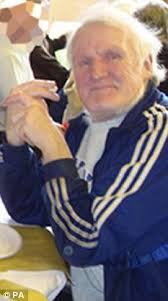 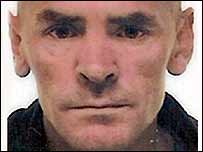 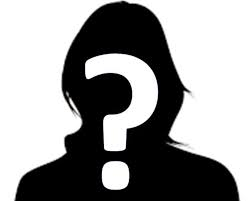 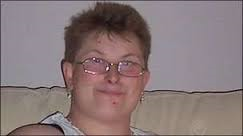 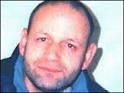 Adult’s Decision Making
[Speaker Notes: Facilitator’s Note

The three areas above can all be interconnected, or they can be present on their own.  Either way both collectively and singularly they have an adverse effect on the adult’s decision making.

Undue Pressure
Very difficult to evidence but an individual will know it when they see it, however the adult may not be aware it is happening.  Perpetrators of harm are often family members who live with the adult, so they have ample opportunity to pressurise the adult into making decisions as they want them.  

Disguised Compliance
A carer may engage with services and in the surface appearing to cooperate with the welfare of the adult, to allay professionals’ concerns.  

Coercive Control
This is a pattern of behaviour of assaults, threats, humiliations and intimidations or other abuse that is used to harm, punish or frighten their victim.  Often referred to is describing Domestic Abuse situations. This controlling behaviour is designed to make a person dependent by isolating them from support, exploiting them, depriving them of independence and regulating their everyday behaviour.

All three of these behaviours negatively affects a person’s ability to make decisions and are often overlooked when looking at the 3 Point Test.  They have also been seen in both adult and child SCRS, as not being fully integrated into the risk assessment.]
ASK
How do Practitioners make decisions?
Acknowledge the existence of Formal Guidance.
Guidance was only regarded as one potential source of information.
Formal Guidance was used IF perceived relevance and usefulness in context with each Practitioner’s Professional Judgement.
When assessing and managing risk, Practitioners used Professional judgement and drew on wider factors e.g. Service User circumstances, Practitioner’s own experience and past knowledge & experience.
In contrast, Managers tended to adhere more strictly to Policy & Guidance.
[Speaker Notes: Time and workload pressures increase the reliance upon social workers’ intuition to make decisions. Other similar professions have focused more overtly on the development of evidence-based, skilled intuition.
A range of behavioural biases affect social workers’ ability to make objective judgements. These include, for example, the availability heuristic (people make judgments about the probability of events based on how easy it is to think of examples), confirmation bias (only looking for evidence that confirms pre-existing views) and the tendency to judge cases on their relative rather than objective merits
The complexity of social workers’ decision-making is increased further by the fact that many sequential decisions have to be made through the course of a single day, which engenders depletion or ‘decision fatigue’
The information provided to social workers is often of relatively low quality. This means that significant energy is expended piecing together a full picture of the relevant information, leaving less time for analysis of each case
There is an over-arching issue that complicates all of these behavioural factors: there is an almost total lack of robust evidence available or given to social workers on what works in particular contexts. This weakness in analytics compromises both current diagnostic practice and the development of better approaches

Time and workload pressures increase the reliance upon social workers’ intuition to make decisions. 
A range of behavioural biases affect social workers’ ability to make objective judgements. 
The complexity of social workers’ decision-making is increased further by the fact that many sequential decisions have to be made through the course of a single day, which engenders depletion or ‘decision fatigue’
The information provided to social workers is often of relatively low quality. 
There is an almost total lack of robust evidence available or given to social workers on what works in particular contexts]
Practice Wisdom
“Practice Wisdom is the knowledge and expertise that social workers, therapists, and other care providers draw upon to make professional decisions. Practice wisdom develops through on-the-job training and experience but may also be influenced by theory, research, and life experience.”
[Speaker Notes: The accumulation of information, assumptions, ideologies and judgement that have been particularly useful in fulfilling the expectations of the job  
A quality of judgement that allows continuous questioning of the current hypotheses and adjustment or abandonment in the light of new evidence; ‘an ‘integrating vehicle’ for combining the strengths and minimising the limitations of both ‘objective and ‘subjective’ data in the development of knowledge’]
A Sheriff’s Dilemma….
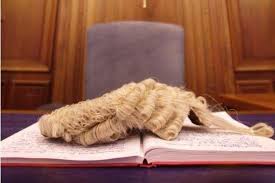 [Speaker Notes: Use the scenario from the OPG – when a sheriff had to rule on whether or not to revoke a POA as the adult wanted it removed.]
What is Professional Curiosity?
Decision Making
Analytical
Intuition
Practice 
Wisdom
[Speaker Notes: Intuitive and analytical decision-making each has a role
Analytical decision-making - where judgment is complex & data vast
Intuition - when time is limited & information scarce or conflicting e.g.  when the case or observational evidence was limited
Practice wisdom – integration of different types of knowledge, modes of thinking, emotions & action to facilitate sound judgment
Practitioners to develop both types of reasoning in order to move comfortably between the two as situations necessitate]
Supervision
Reflection is important for the decision-making process
Opportunities for reflection maintain the capacity for sound judgement
Supervision is essential to support practitioners making sound judgements
Supervisors provide ‘supportive critical questioning’ and support with high-risk decisions
Supervisors can help increase practitioner’s confidence by sharing the burden of uncertainty in decision-making
Provide the key space for review, reflection and action
[Speaker Notes: Supervision is regarded as key to sound decision-making

‘Supportive critical questioning’ - ‘Unfounded assumptions can be identified and 
challenged; the plausibility of explanations offered can be critically examined 
and solutions jointly built’

Any uncertainty about a case, whether that is due to difficulties relating to the
 available evidence, high complexity of the case or a high level of risk will increase
 the amount of support the social worker will expect and receive both in terms of 
their reliance on their manager and the number of people who ultimately become 
involved in the decision]
Serious
High Risk
Approaches to Risk Assessment - EXERCISE
Significant
Medium Risk
Severity of Harm
Low Risk
Minor
Unlikely
Likely
Highly Likely
Likelihood
[Speaker Notes: Talk through using the holiday ideology]
Approaches to Risk Assessment
Involves assessing:

Harmer – power, access, level of contact, access to other adults

Features of the Adult at risk of harm – physical dependency, comprehension, access to advocacy, judgement

Features of Harm – physical, psychological, sexual etc
What do you see?
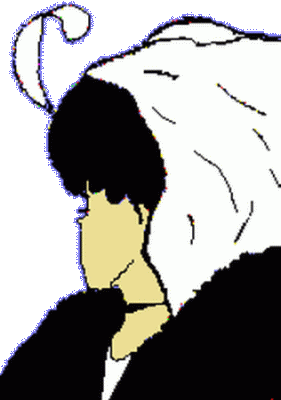 [Speaker Notes: These next three slides, although fun, shown how people see the same things differently.]
What do you see?
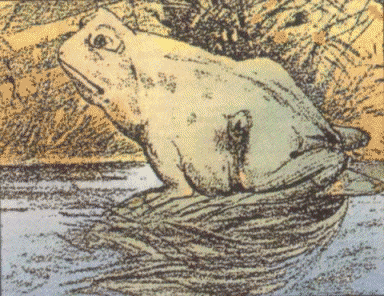 What do you see?
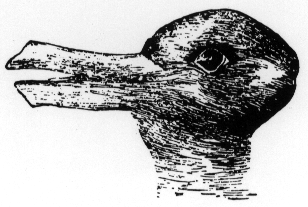 Chronologies
‘A chronology is not an assessment, or an end in itself.  It is a tool that professionals in a range of disciplines can use to help them understand what is happening in the life of a child or adult.’
Practice Guide to Chronologies – Care Inspectorate
Entering Chronology
DATE OF ENTRY
Date of Significant Life Event
Source
Brief Description of Significant Life Event
Impact
Action taken or not taken
Exercise 3 – Good Recording in Chronologies
Please decide from the information supplied, what you would record within a Chronology. 

Nominate a spokesperson
Be prepared to explain why things have been omitted as well as included
[Speaker Notes: Facilitator’s Note
This exercise is used to try and get across the importance of chronology and the information recorded within.  They should not be writing a story, it should be clear notes written in plain English, which is free from abbreviations and Jargon]
The Role of Recording
‘As a social worker , you must be accountable for the quality of your work and take responsibility for maintaining and improving your knowledge and skills.......(this includes) ‘maintaining clear and accurate records as required by procedures established for your work’.
(Section 6)

 “The way you manage and justify positive risk taking for service users is by defensible decision making. When your records explain and analyse your decision-making you protect yourself and demonstrate accountability. In difficult times good paperwork can be an important friend”.

Community Care, January 12 2015
Some Humour..
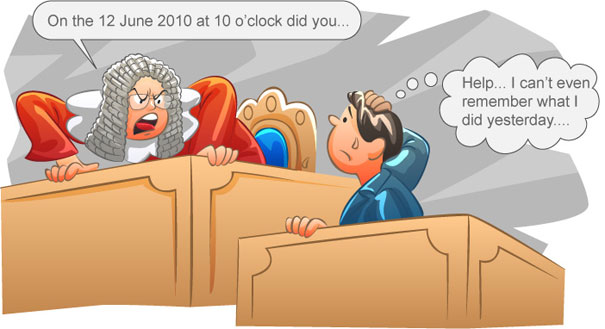 [Speaker Notes: Although humorous, this is the reason we require good recording  In growing pressurised environment we are unable to remember every details, and recording systems need to used to their potential.  This allows cases to be picked up by colleagues in an emergency situation when you are not available.]
Activity 4
What is Good Recording?
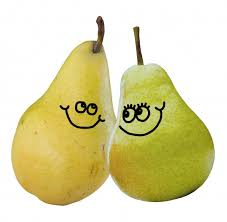 SBAR Model
Situation
What communication has taken place?
Be specific and factual – the situation should not be open to interpretation or assumption
Examples may include, telephone call, home visit, formal meeting
Background
What information has been received and from who to initiate case recording?
Describe any core issues that are relevant including the sources of the information
Provide a brief summary of the main points relevant to the background of the contact – include any professional judgement or case history if applicable.
Avoid argon or acronyms to ensure anyone reading the case recording will have a clear understanding of the background.
Analysis
Evaluating the information available
Incorporating the view of the individual or relevant others that are relevant
Examining any implications or consequences of the next steps – including any consideration of previous actions, risk management etc.
Clarifying what action will be taken – including when it will be taken and by whom.
Recommendations
What has been the outcome/conclusion of the contact
Has the situation been resolved or are follow-up actions required – if yes, by whom and when will this occur
Any final comments or professional reflection to conclude the case recording as a stand alone piece of work that ensure it can be understood by the reader.
Good Recording in ASP
ASP inquiry and AP1 – evidence for 3-point criteria?
ASP investigation and AP2 – what evidence do you have of risk and strengths? Consider significant events, adult’s views and those of others, use risk assessment frameworks.  Analysis risks – what does it mean for the adult.
ASP Case Conference – How can the adult best be supported and protected? Consider adult’s views, completion of AP3 , sharing with adult and others contributing to intervention.
What the Inspectors said….
Adults at risk of harm – were they informed?
Chronologies
Risk Assessments
ASP Initial Case Conferences
Advocacy – offered / not offered
Adult Protection Plans / Risk Management Plans
Implementation / effectiveness of adult protection plans
Police involvement in ASP
Management oversight & governance
Improvements – Adult Participation
Increase participation of adults in Case Conference (audited)
Record reasons for non-attendance  (audited)
Visits where adults known/believed to be at risk of harm appropriate contact needs to be made with them to assess and analyse risk (learning from audit and individual case reviews). Revision to ASP training and ASP team managers to cover (audited)
Good practice in supporting adult’s attendance at Case Conference – needs recorded to evidence this (audited)
ASP Protection Plans to be completed within 10 working days of Case Conference and circulated to adult at risk of harm and involved professionals  (audited)
Where adult does not attend reason should be provide to Case Conference for the minutes (audited)
Develop professional curiosity workshops ASAP
Improvements - Recording
Chronology training – mandatory – progress being reported to CI as part of Partnership Improvement Plan
Chronologies need to inform ASP decisions. Case managers responsibility to collate and analyse chronology.
Improvements – Multi-Agency
Increase invites to police/health where beneficial  (audited)
Improve referrals to advocacy  (audited)
Reminders of multi-agency ASP procedures, practice guidance for social workers requesting capacity assessments, cross boundary protocol.
Feedback to referrer – recorded accurately using the narrative box of who received the feedback and when.(audited)
Learning Outcomes
By the end of the event, delegates will be able to;
Understand the concept of defensible decision making and how it differs from decision making.
Recognise the impact of defensible decision making within the ASP process.
Understand how Adult Concern Referrals impact on defensible decision making.
Understand the impact of Practice Windom in defensible decision making.
Recognise the benefit of the decision making framework.
State the importance of effective supervision within the defensible decision making process.
Recognise the impact of good recording within the ASP process.
Understand the principles & practice implication of good recording.
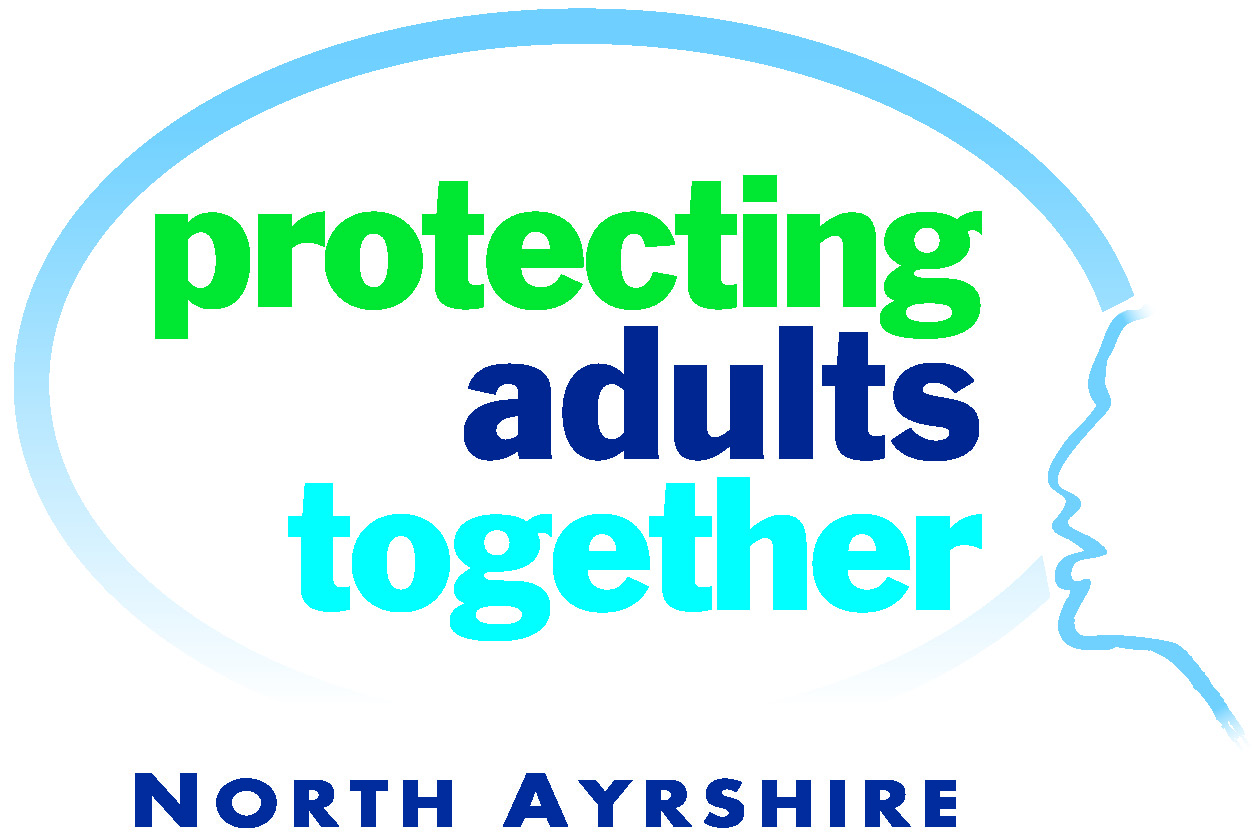